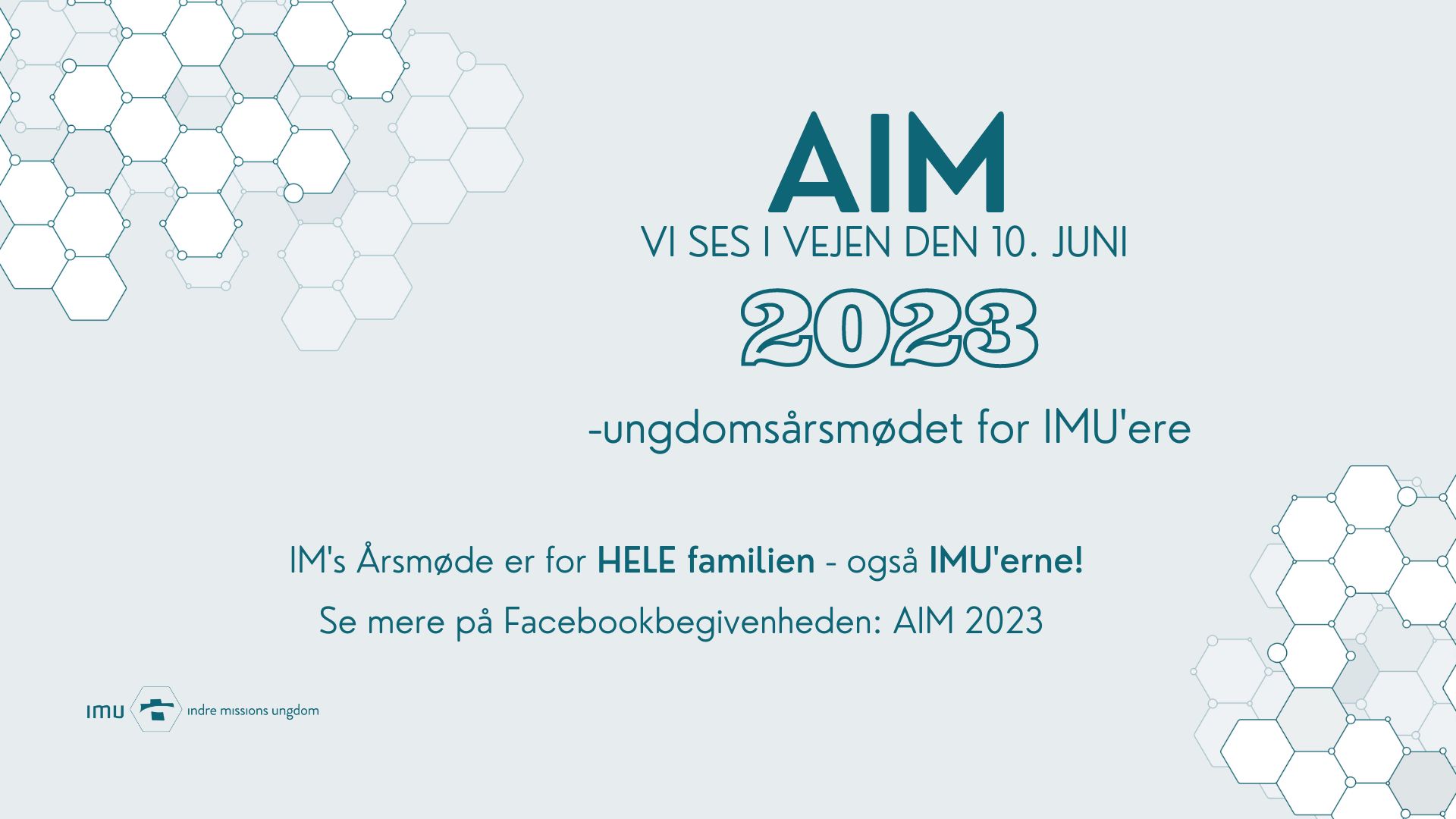 Giv din årsgave
til Indre Mission på MobilePay
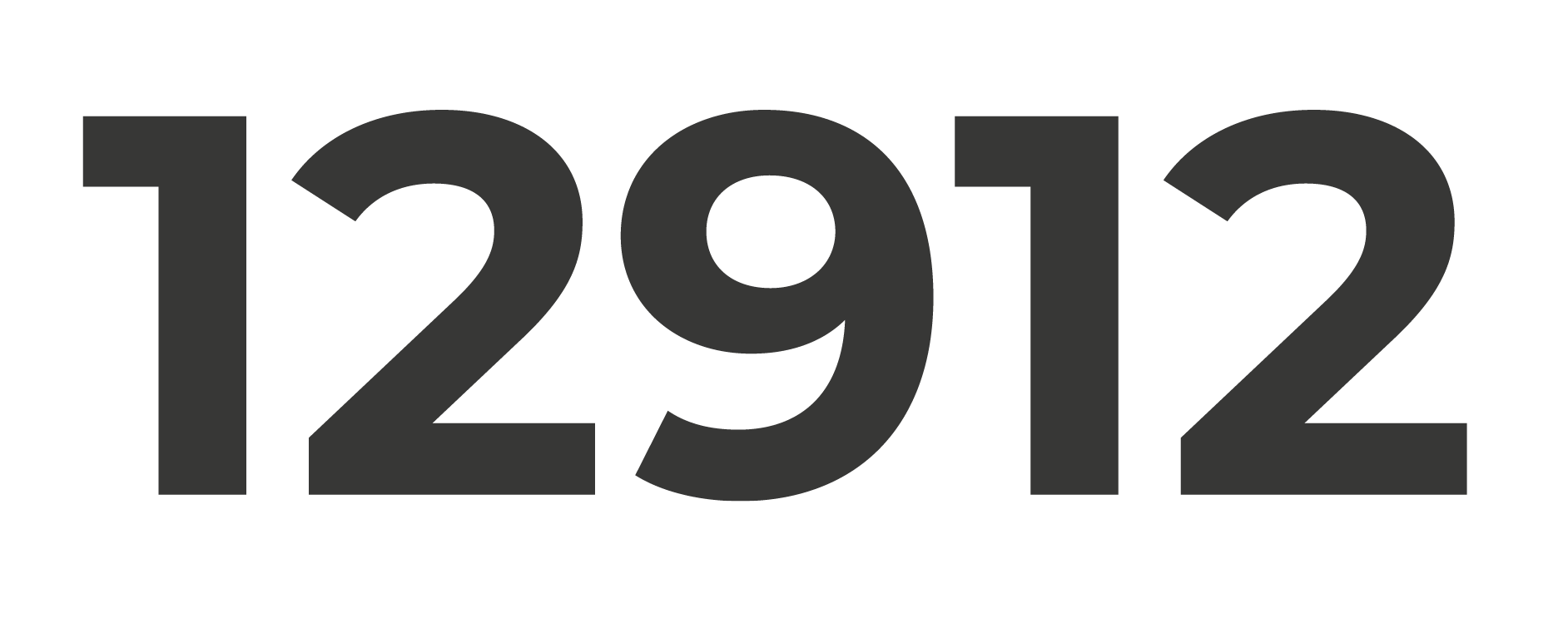 Skriv givernummer eller navn og adresse i tekstfeltet, hvis du ønsker skattefradrag
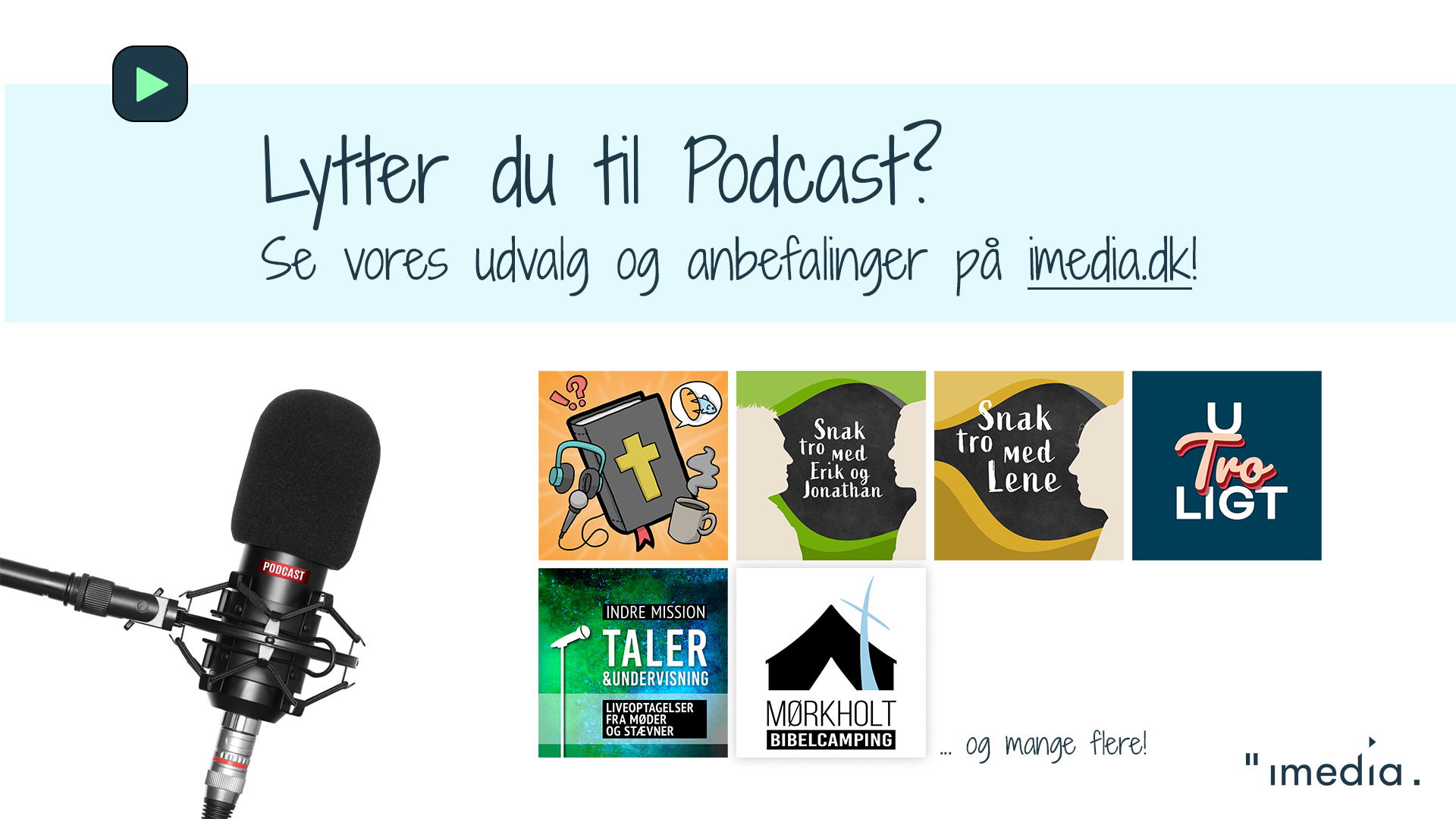 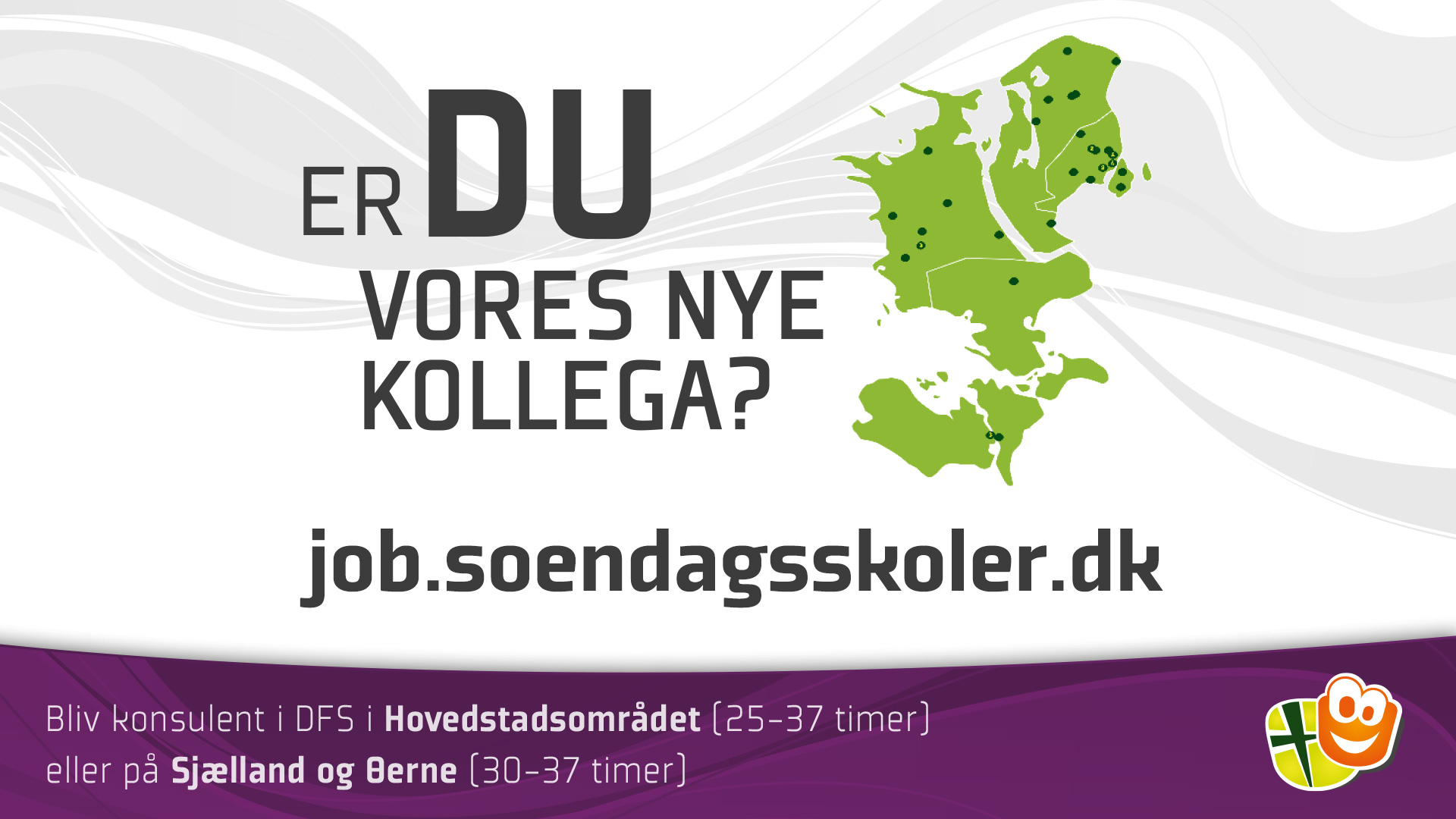 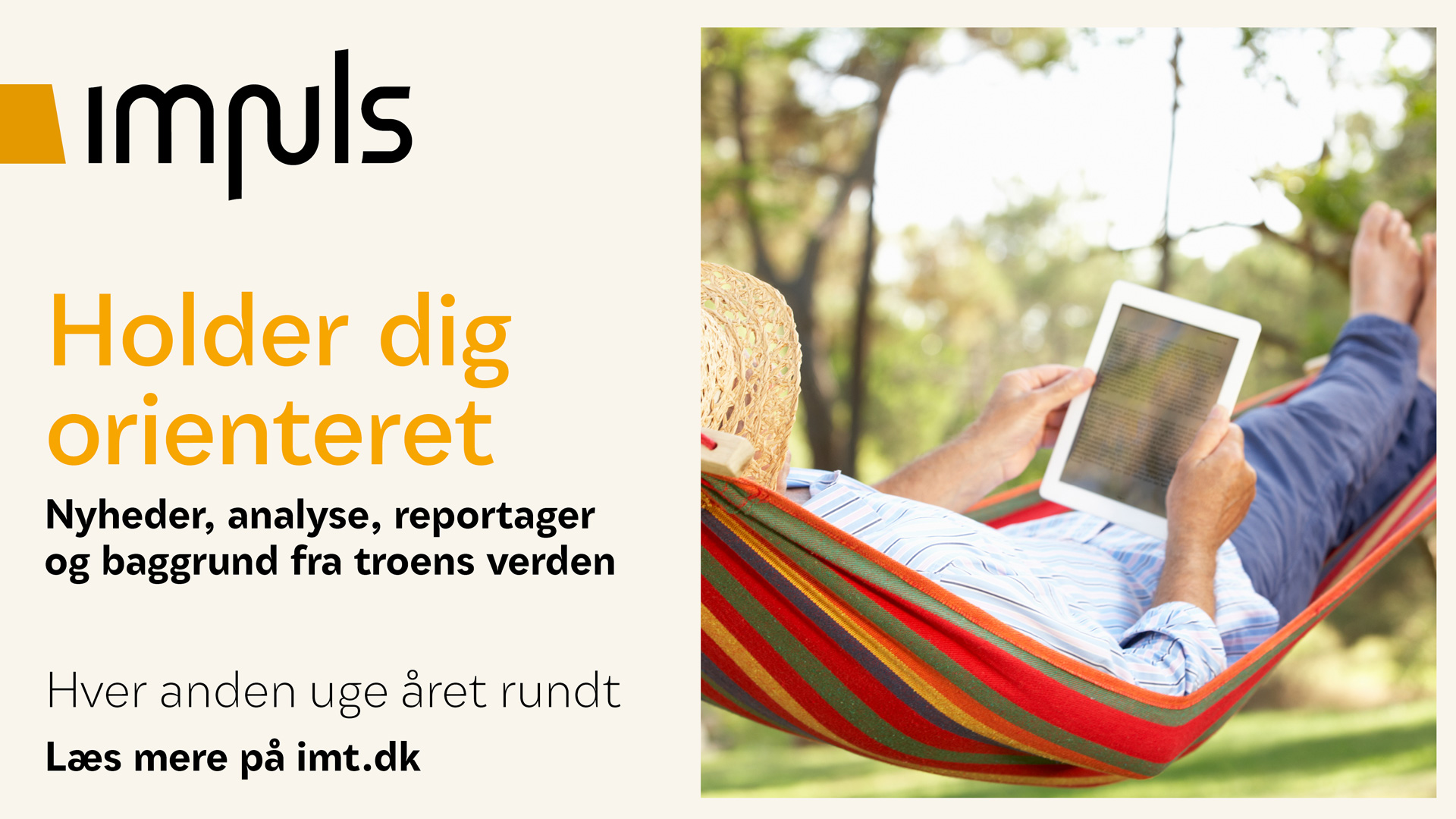 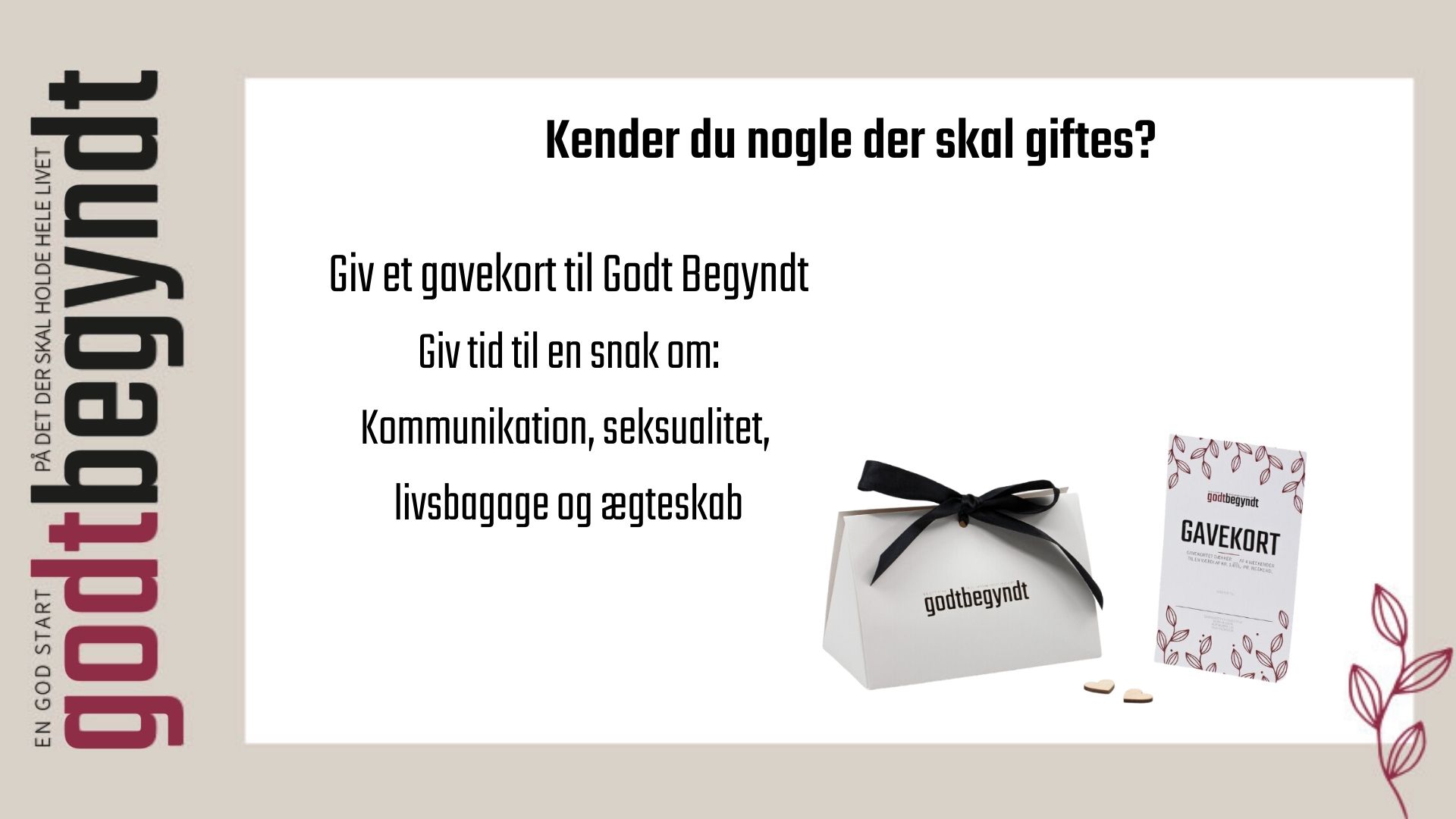 Din årsgave
- dit bidrag til mission i tiden
Vi står sammen om at være i mission i tiden for at 
lede til Jesus og leve i Ham.

Derfor er dit bidrag til Årsgaven 2023 værdifuldt.
MobilePay 12912
aarsgave.indremission.dk
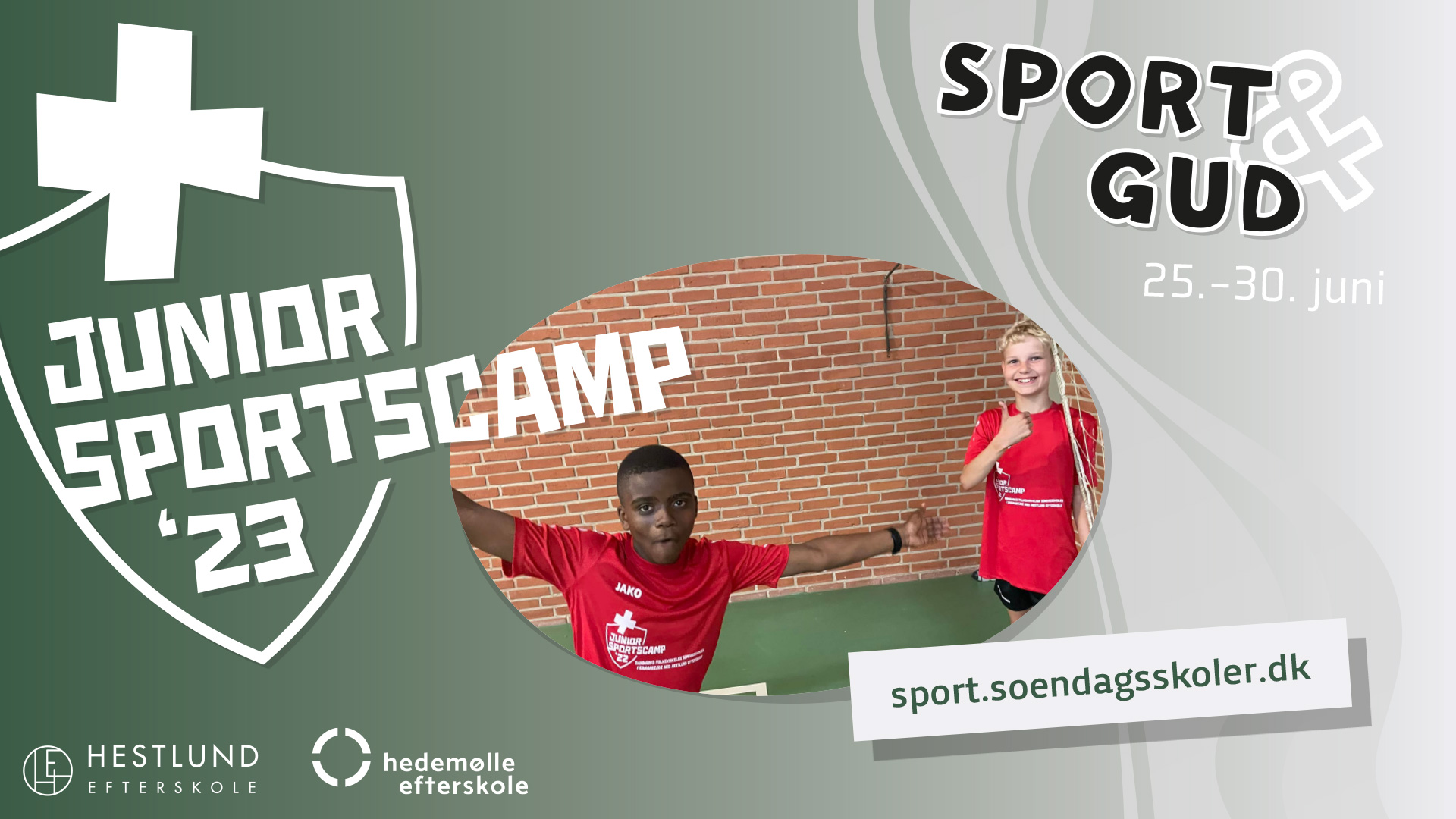 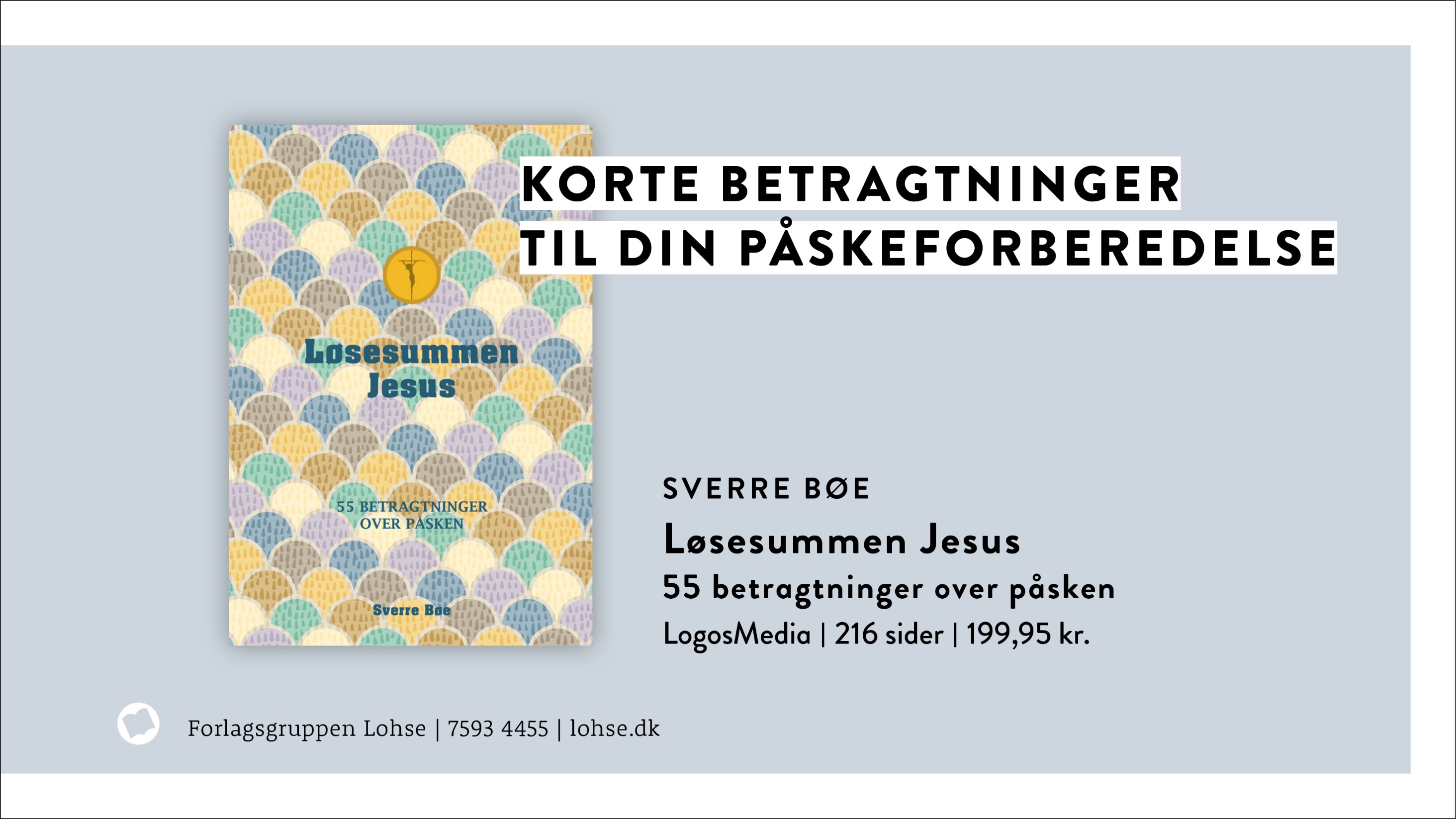 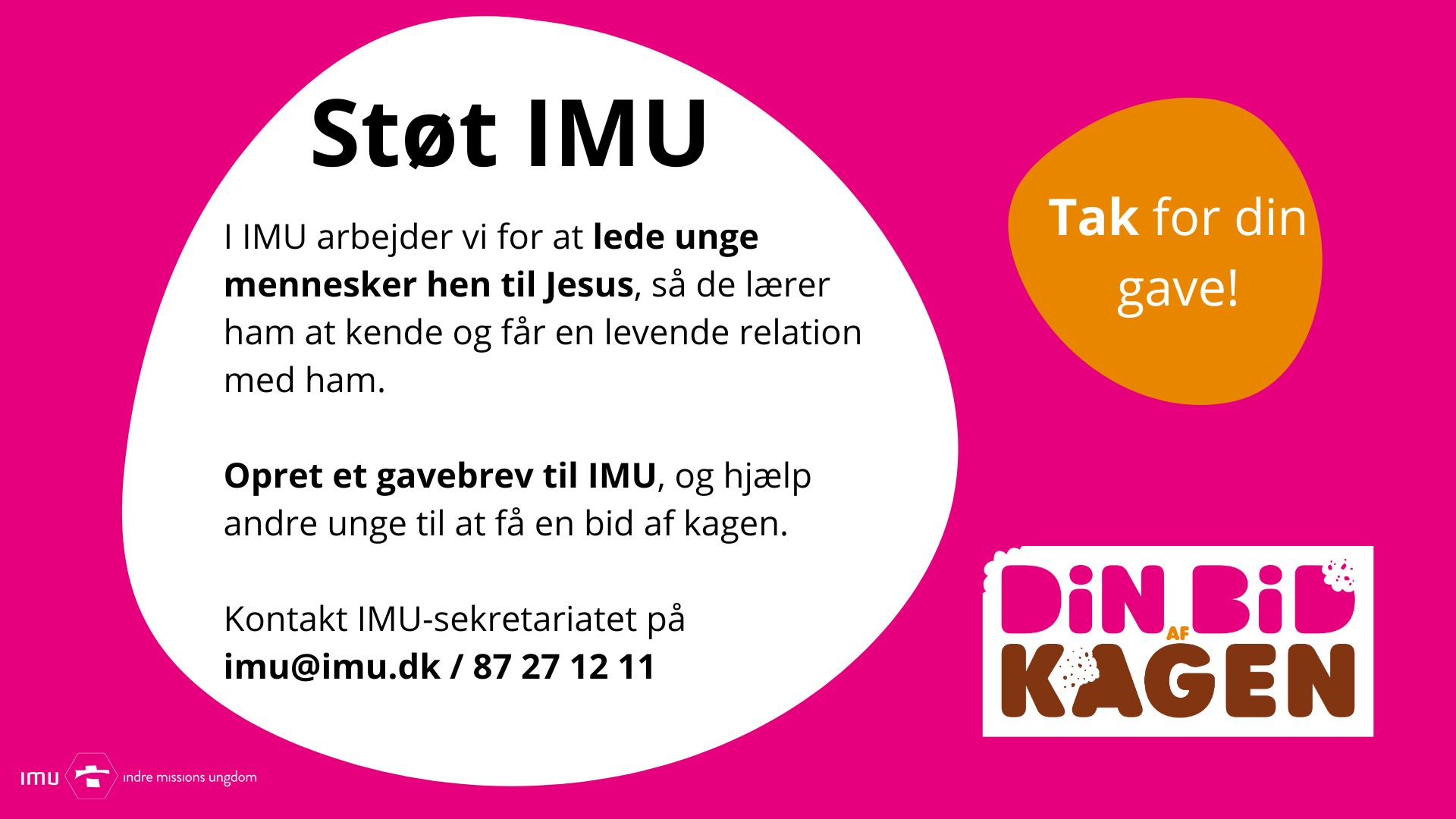 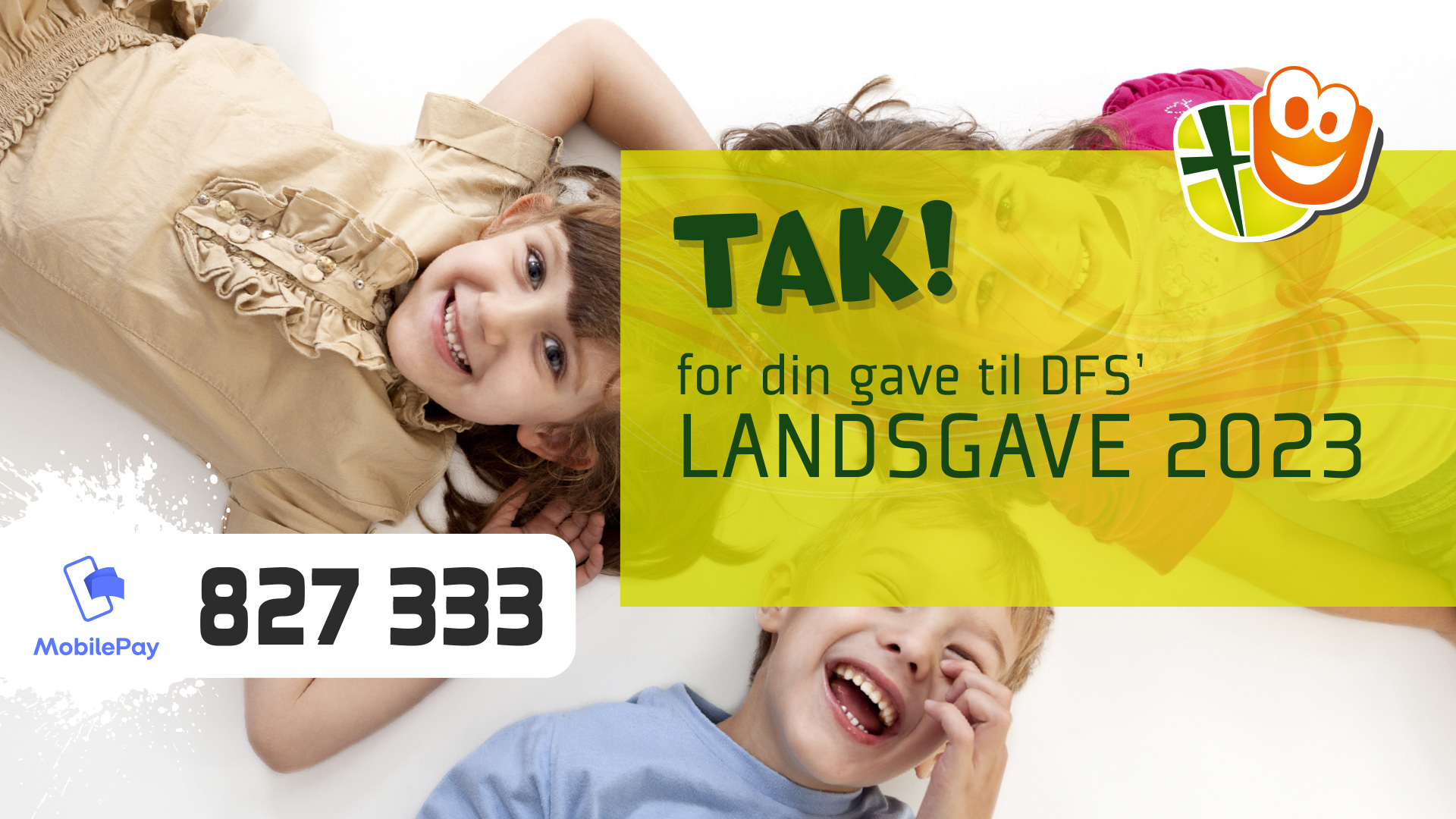 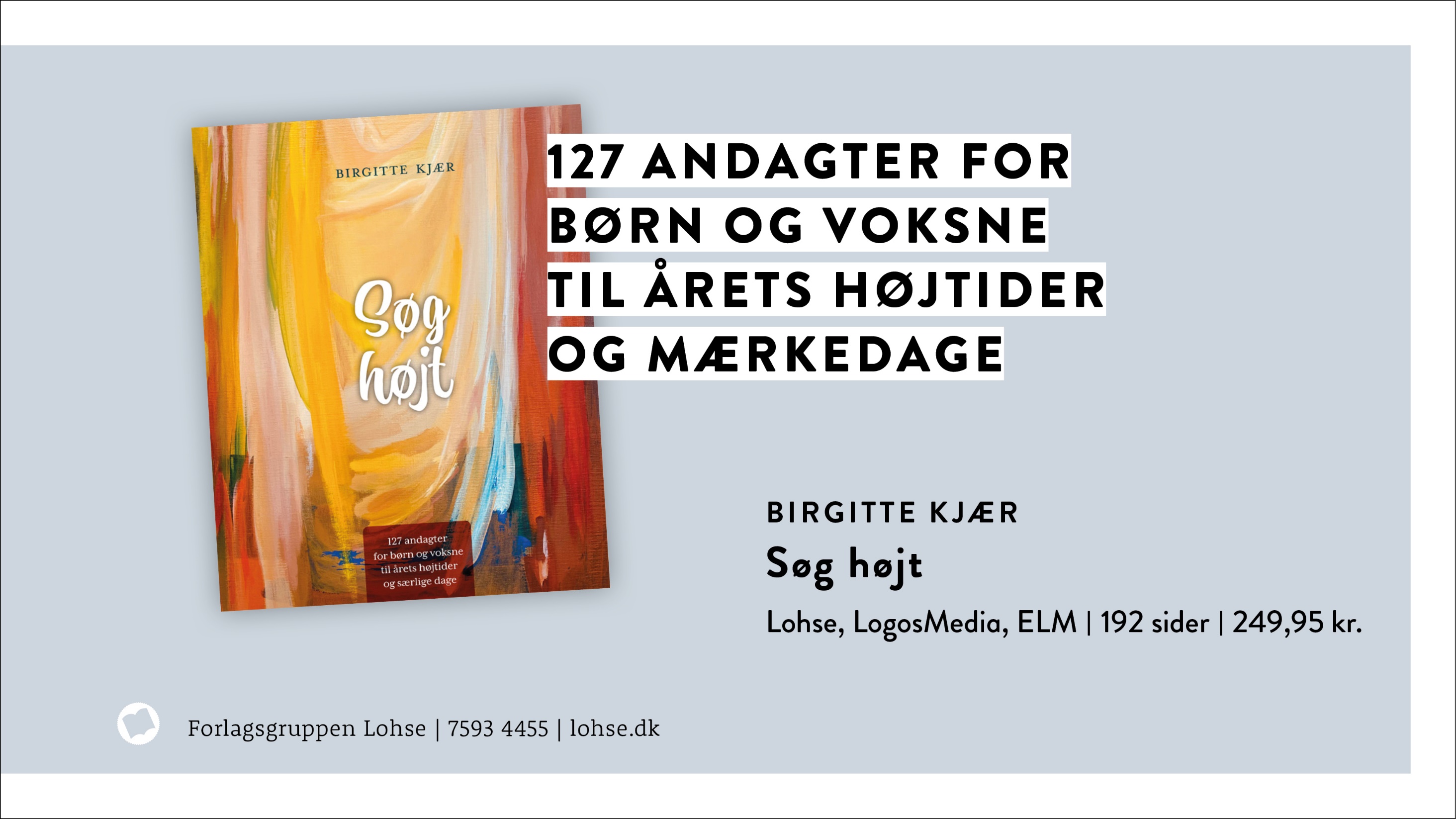